Интерактивная игра

«Волшебство Снежной Королевы»


выполнила
учитель-дефектолог
Краска Анастасия Викторовна
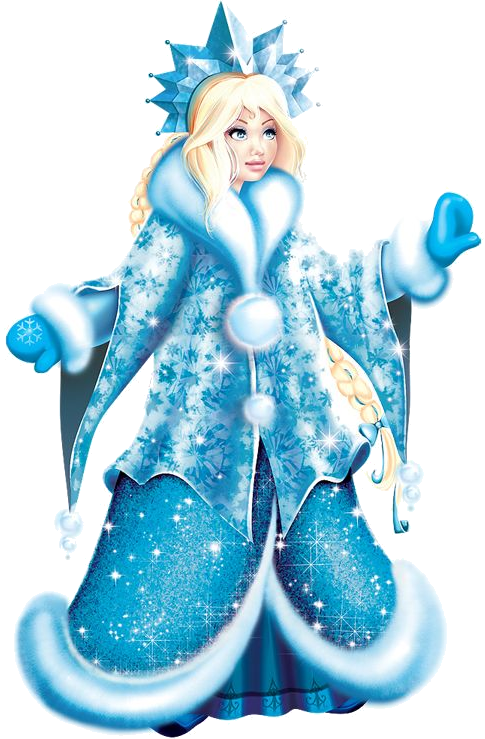 Интерактивная игра
«Волшебство Снежной Королевы»
Цель: автоматизация звука Ш в словах и фразе, развитие зрительной памяти.
Управление презентацией:
В правом верхнем углу по клику на ЗАДАНИЕ  открывается текст задания.
По клику на СЛОВАРИК открывается название картинок.
Переход к следующему слайду осуществляется по навигационной кнопке со стрелкой.
На слайдах №3, №5, №7 последовательно появляются картинки, которые ребенок называет и запоминает.
Затем нужно кликнуть на волшебную палочку и предметы закрываются льдинками.
Ребенок вспоминает картинки и кликает на них мышкой, картинка «размораживается» (на слайдах №4, №6, №8). При этом ребенок произносит фразу: Я разморозил вишню. Я разморозил мешок. И т.д.
По окончании выход из презентации осуществляется нажатием клавишей пробел.
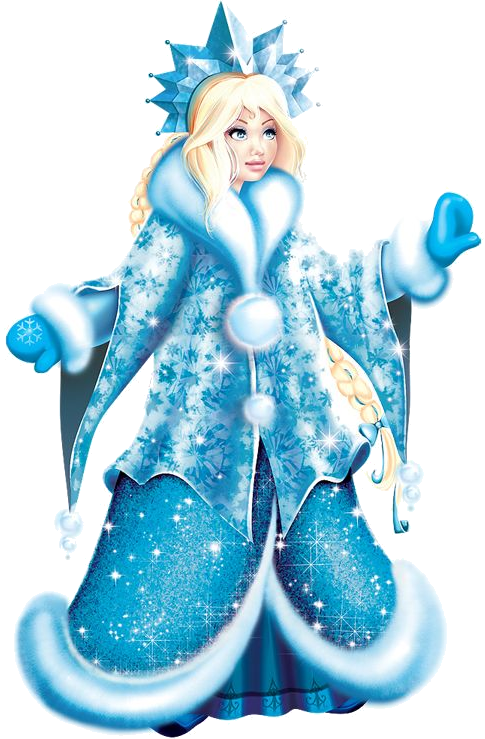 Назови все картинки и запомни их. Только после этого нажми на волшебную палочку- 
тебя ждет сюрприз
Вишня, мешок, мишка, шуба, шляпа, шишка
ЗАДАНИЕ
СЛОВАРИК
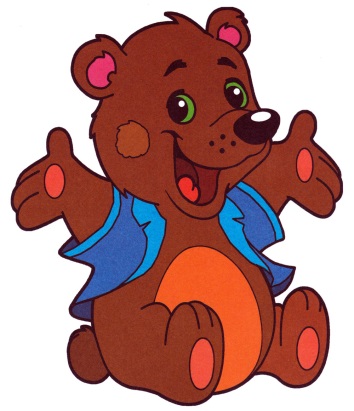 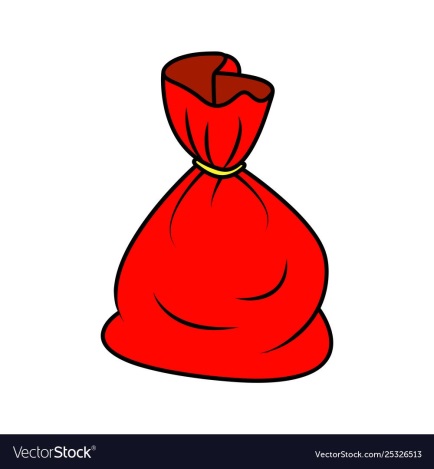 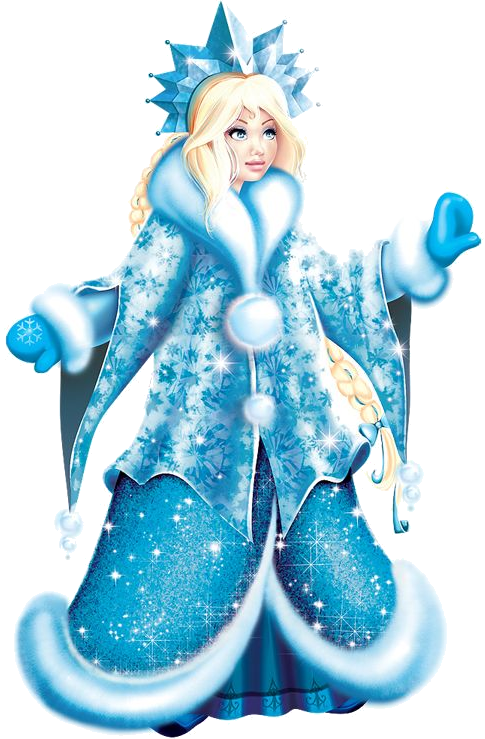 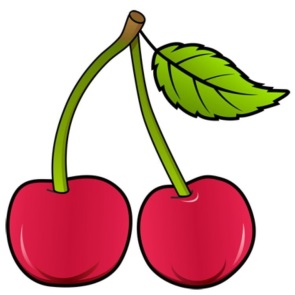 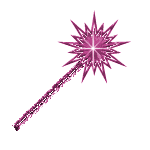 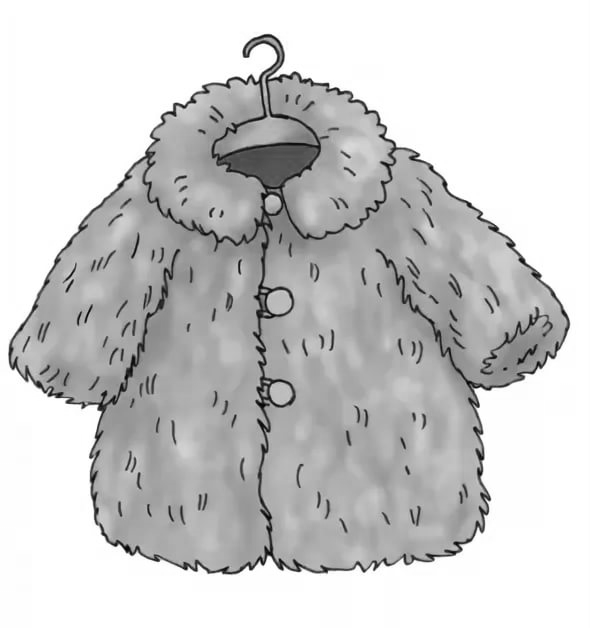 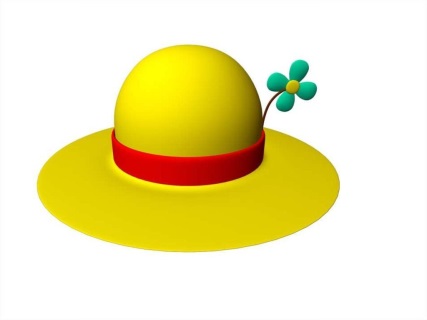 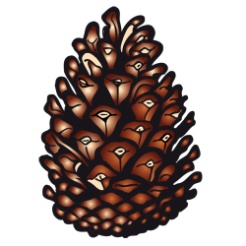 А вот и сюрприз! Постарайся 
вспомнить, что я заморозила. Если 
вспомнил предмет, то можешь кликнуть 
по кубику льда и сказать: 
«Я разморозил  вишню»
ЗАДАНИЕ
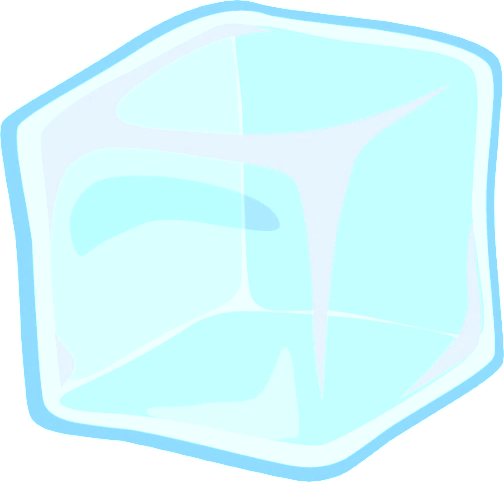 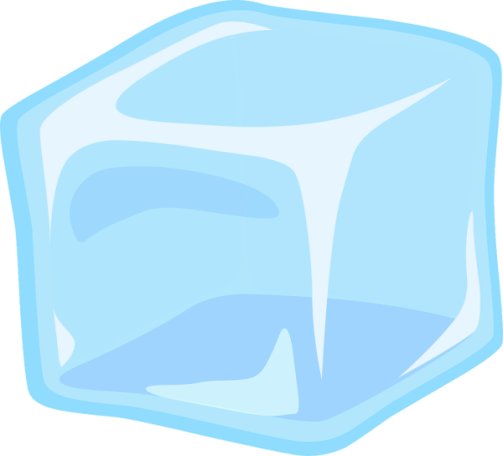 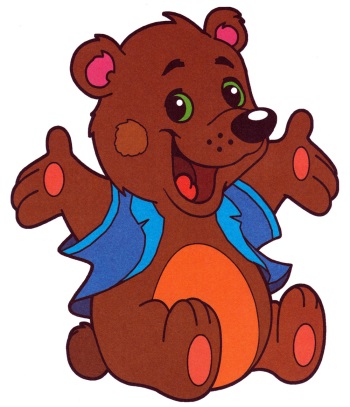 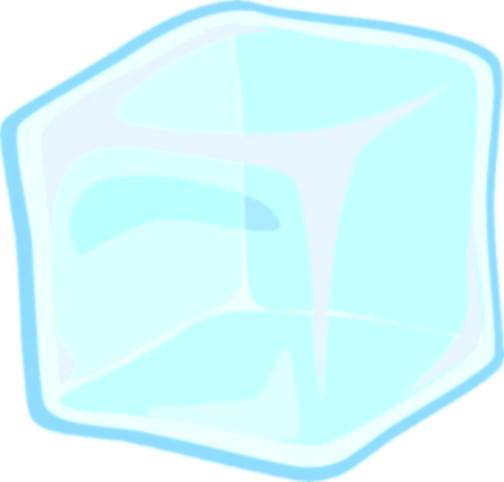 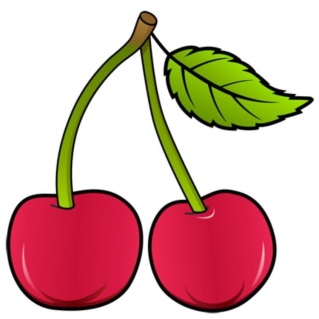 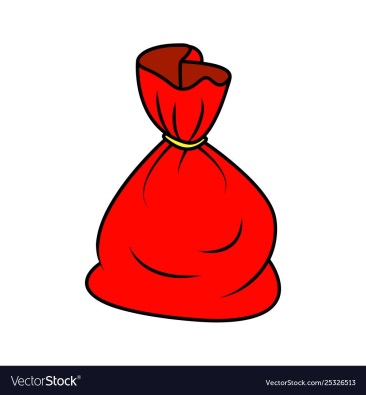 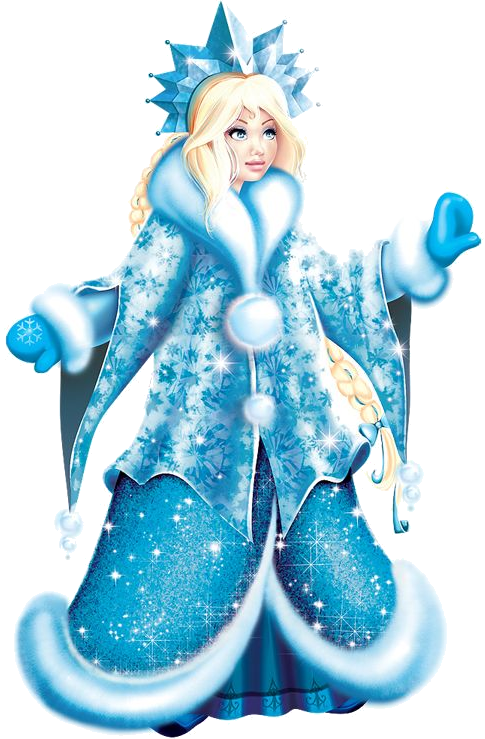 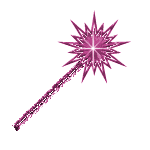 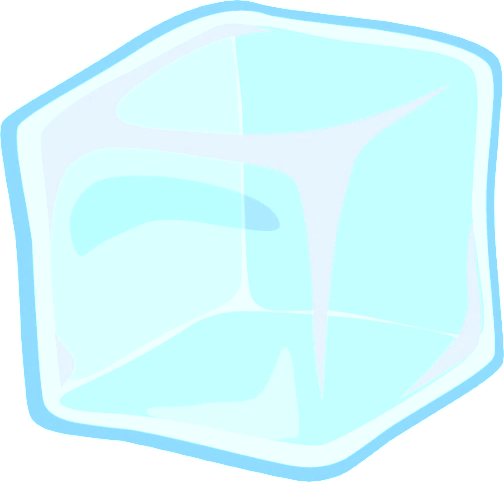 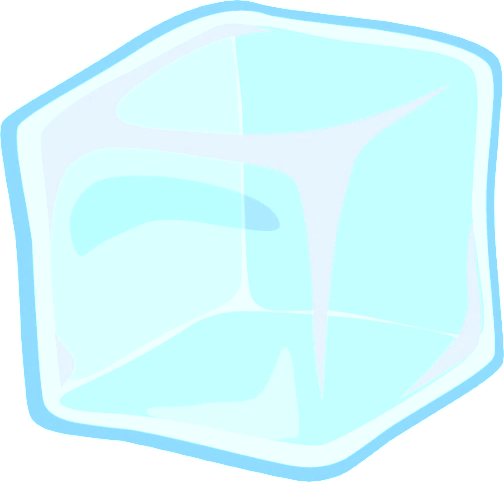 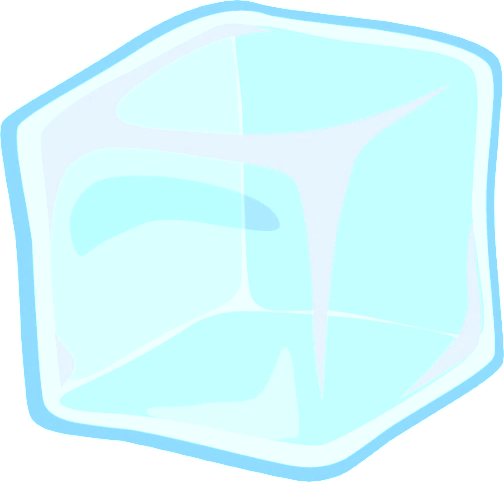 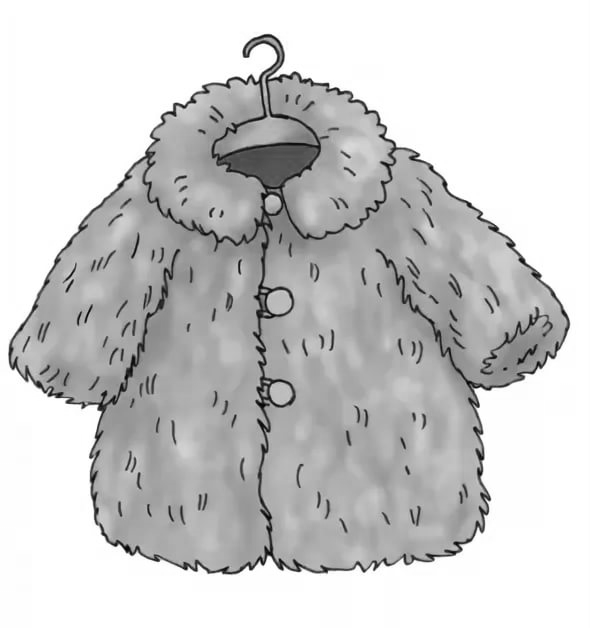 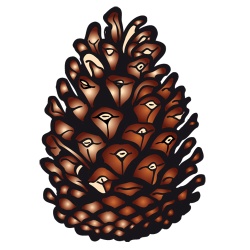 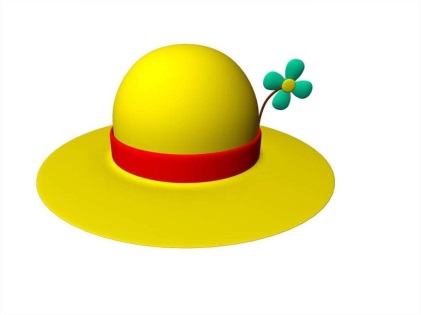 Назови все картинки и запомни их. Только после этого нажми на волшебную палочку- 
тебя ждет сюрприз
Шапка, мышка, груша, петушок, шарф, машина
ЗАДАНИЕ
СЛОВАРИК
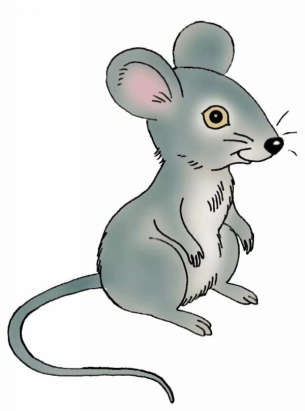 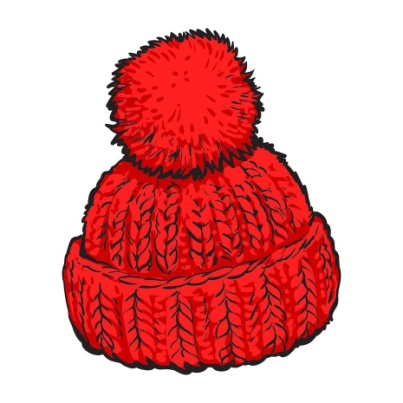 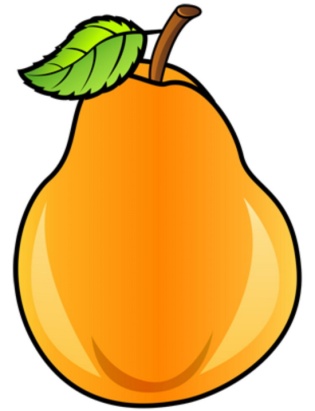 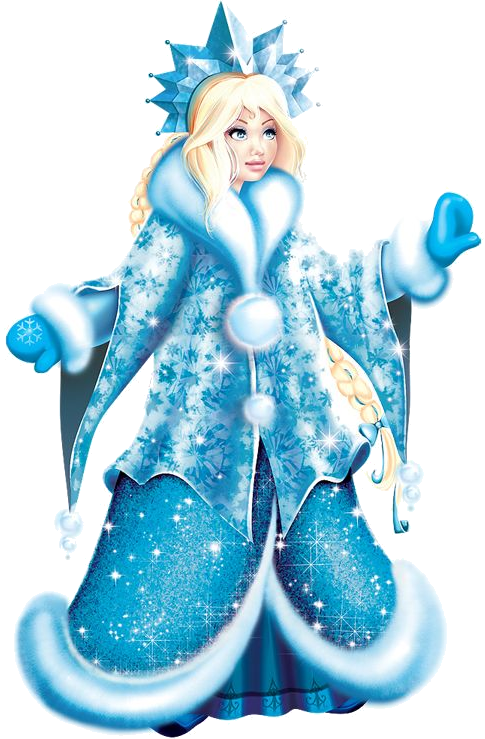 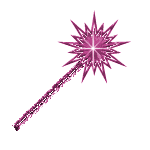 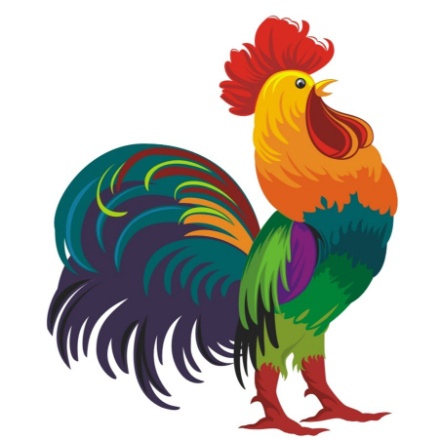 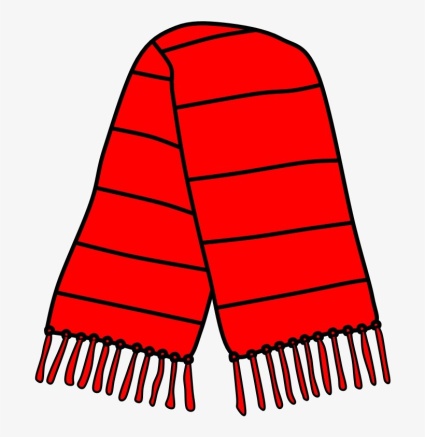 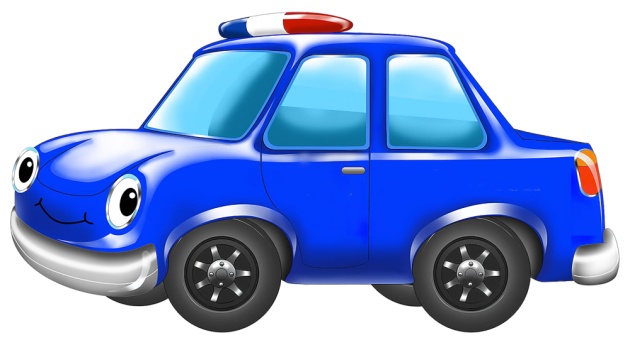 А вот и сюрприз! Постарайся 
вспомнить, что я заморозила. Если 
вспомнил  предмет, то можешь кликнуть 
по кубику льда и сказать: 
«Я разморозил  шапку»
ЗАДАНИЕ
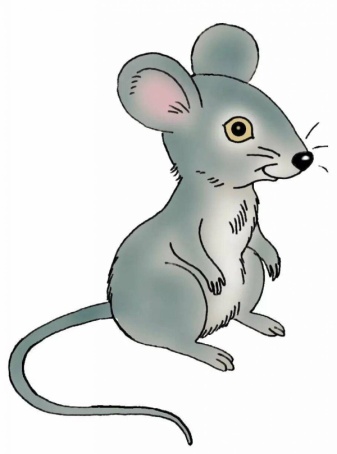 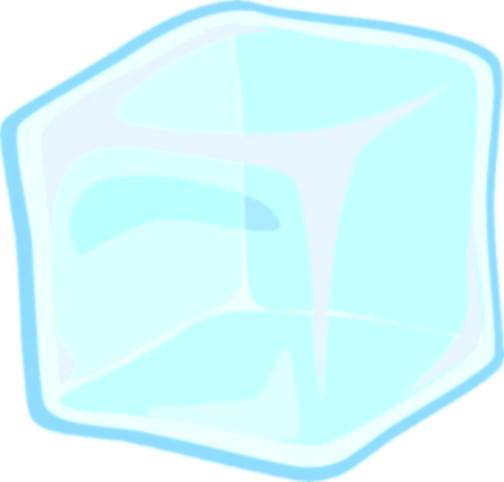 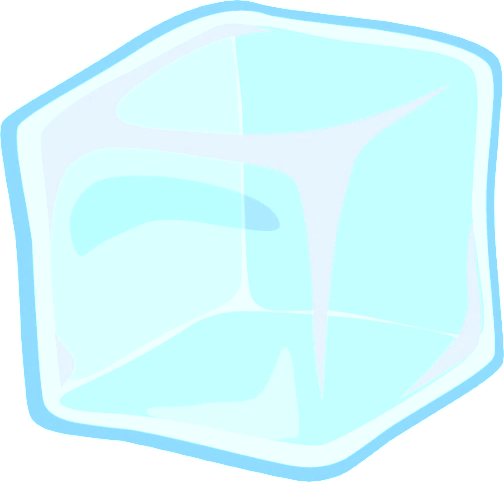 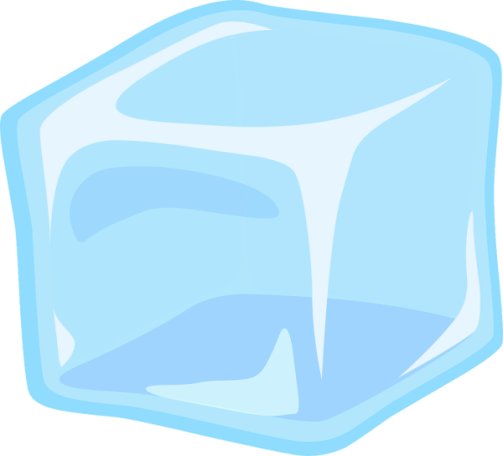 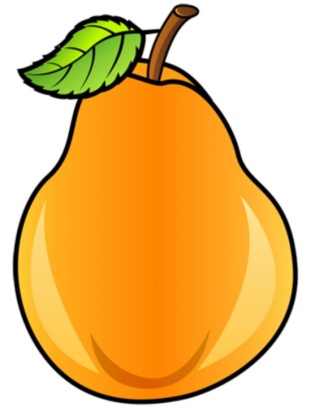 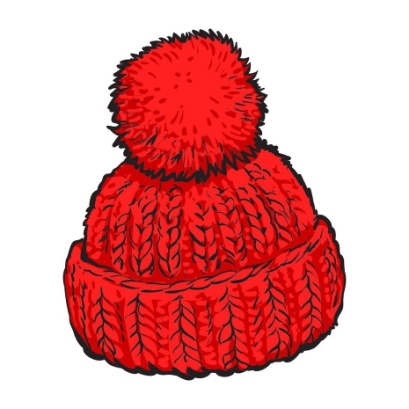 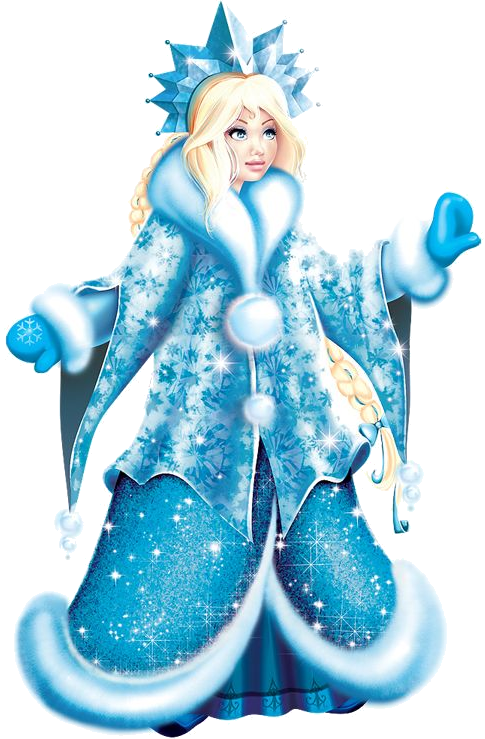 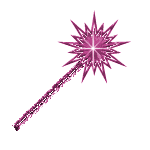 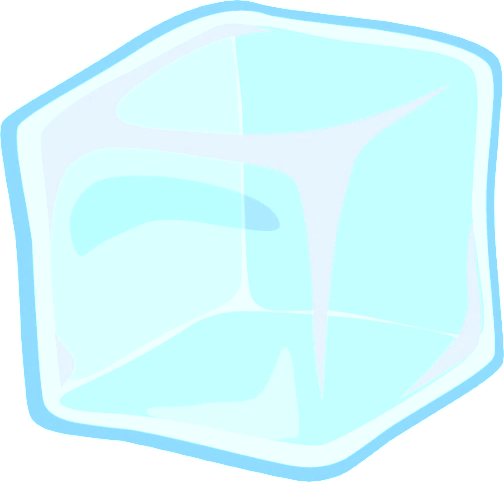 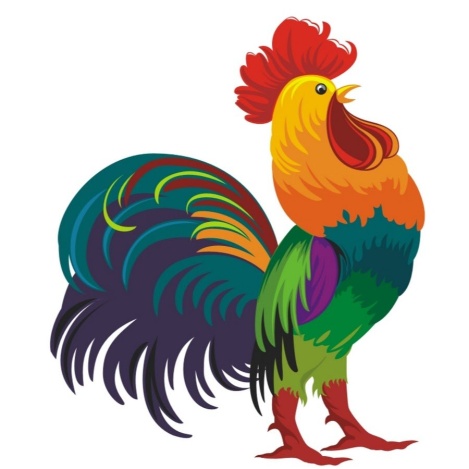 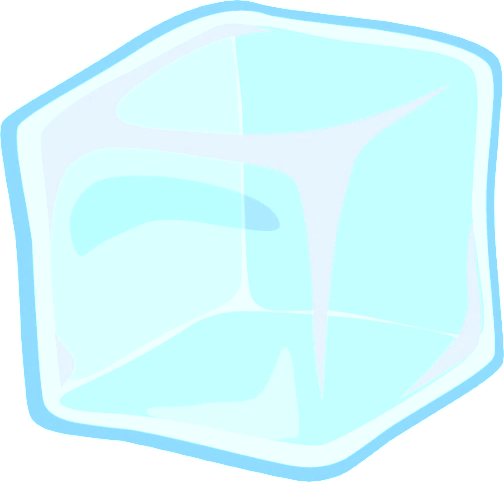 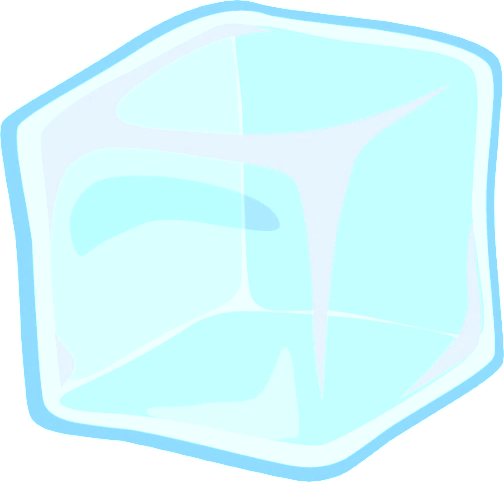 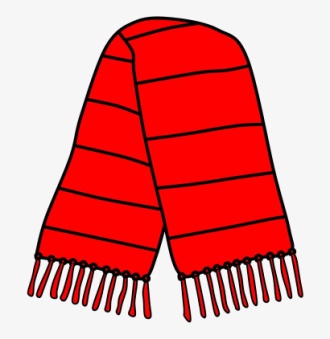 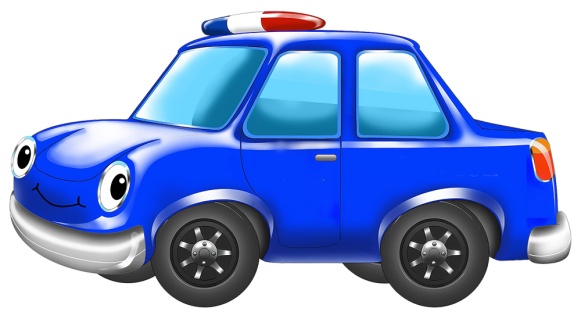 Назови все картинки и запомни их. Только после этого нажми на волшебную палочку- 
тебя ждет сюрприз
Матрешка, подушка, шарик, лягушка, душ, погремушка
ЗАДАНИЕ
СЛОВАРИК
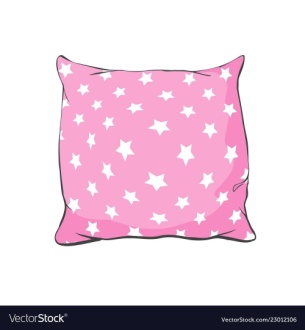 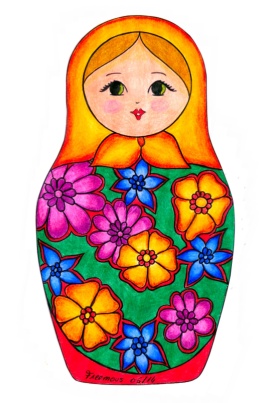 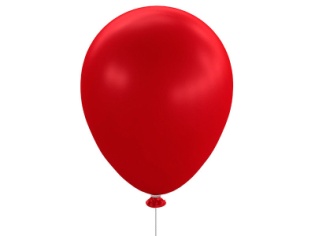 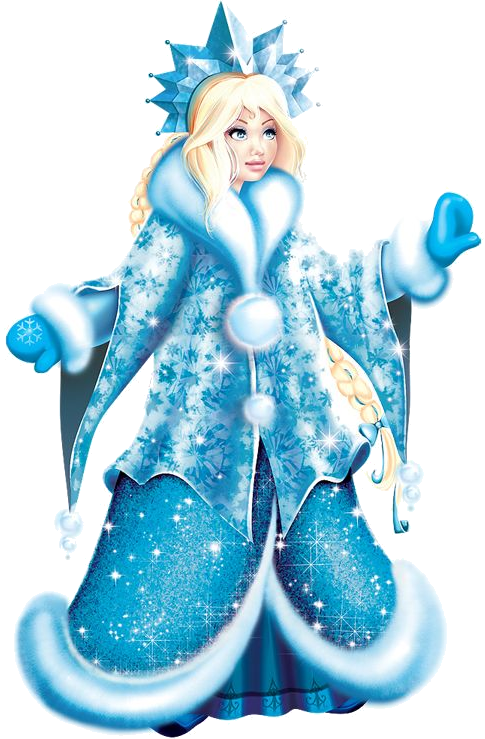 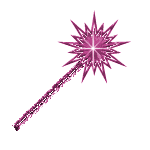 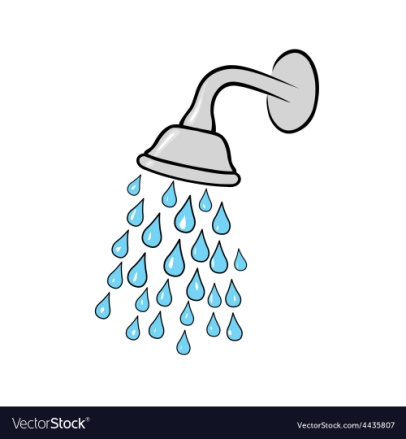 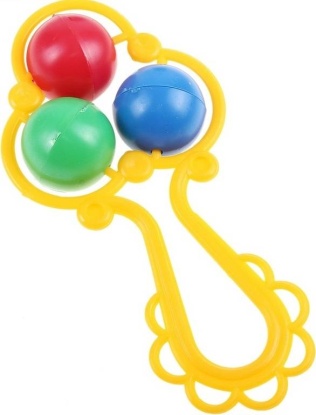 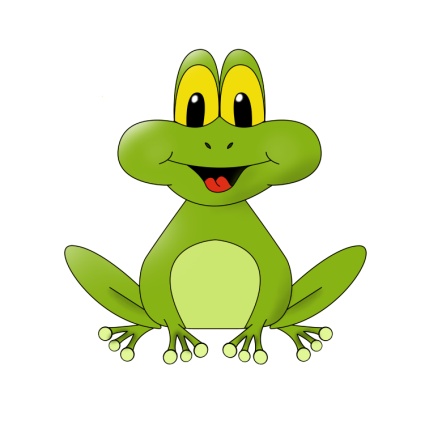 А вот и сюрприз! Постарайся 
вспомнить, что я заморозила. Если 
вспомнил предмет, то можешь кликнуть 
по кубику льда и сказать: 
«Я разморозил  матрешку»
ЗАДАНИЕ
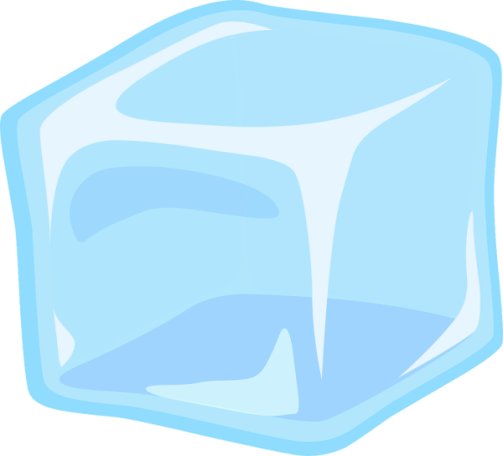 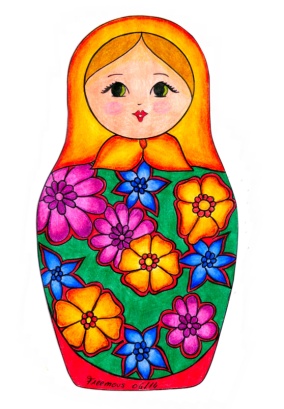 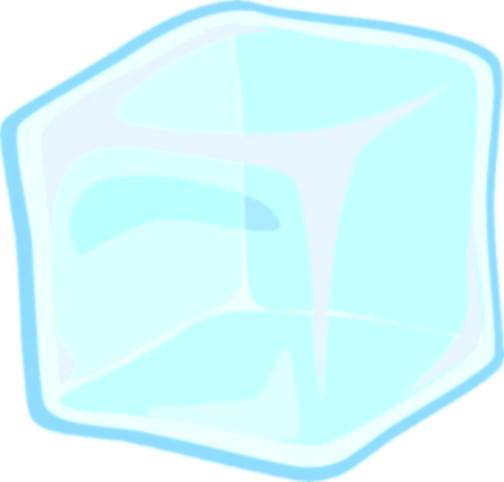 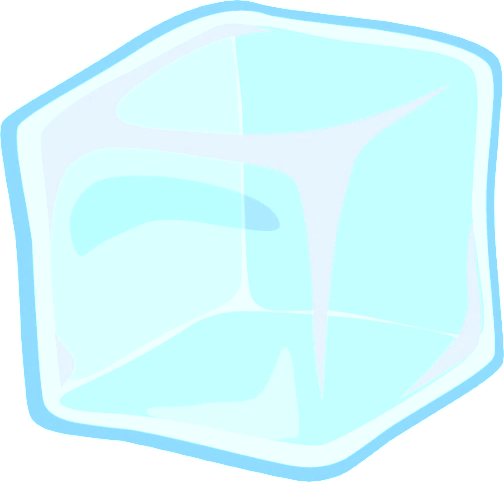 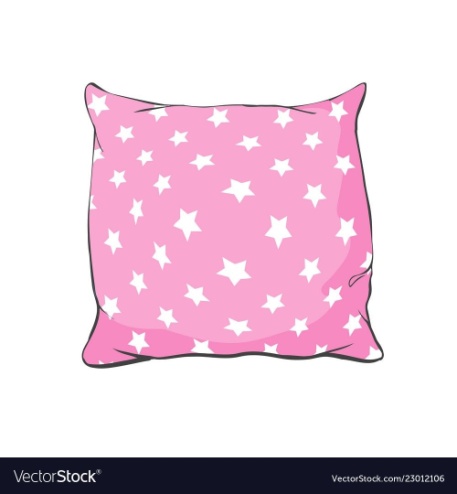 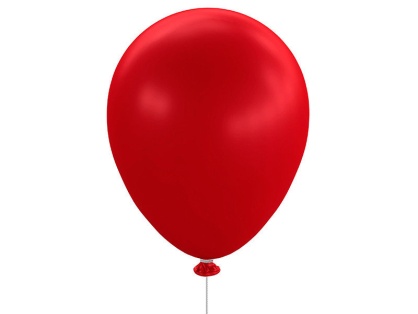 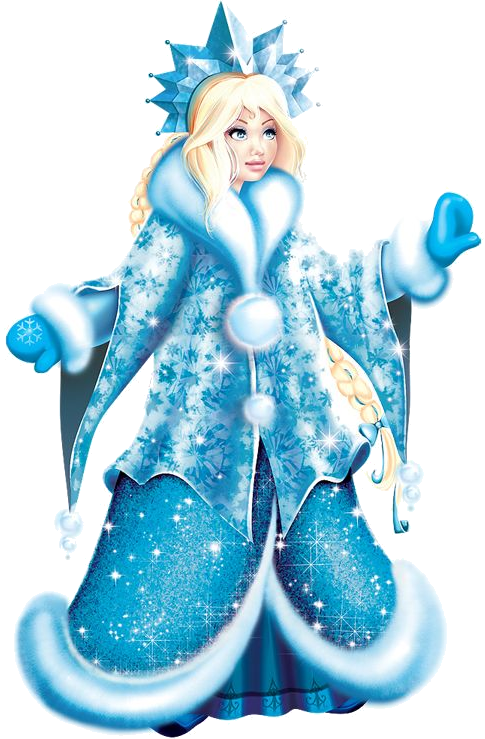 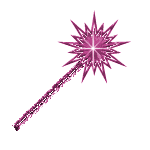 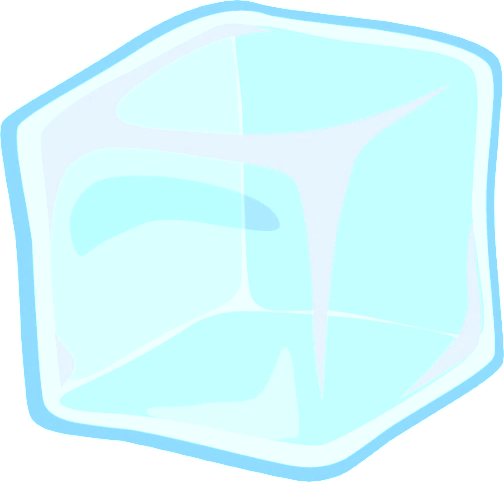 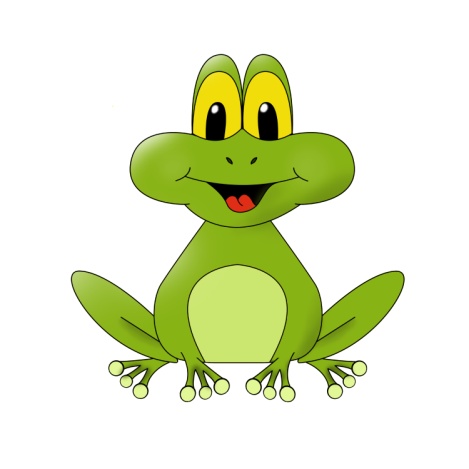 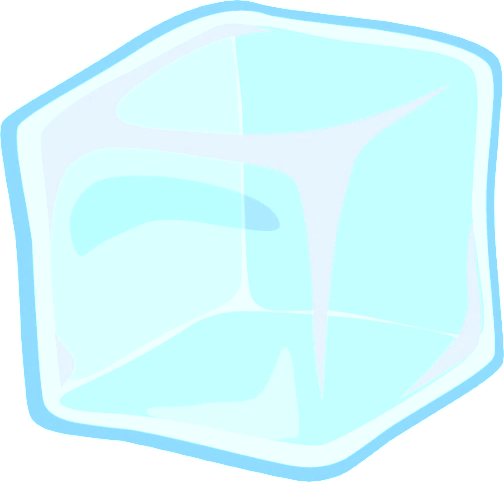 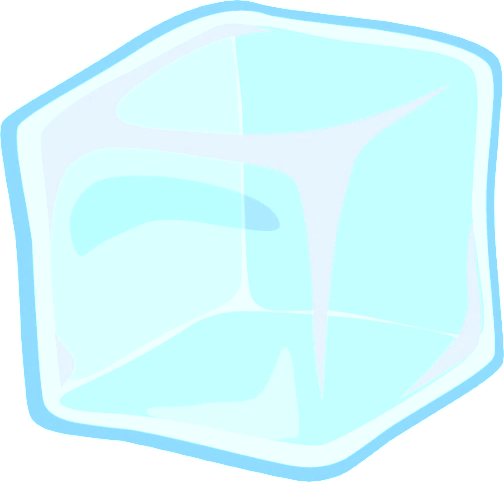 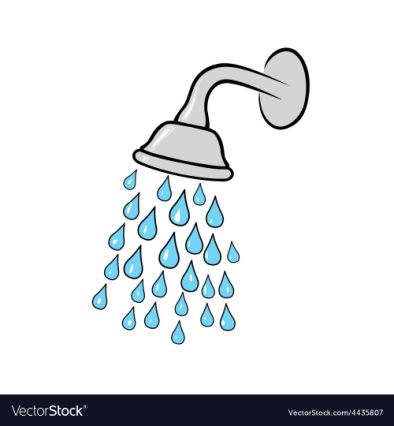 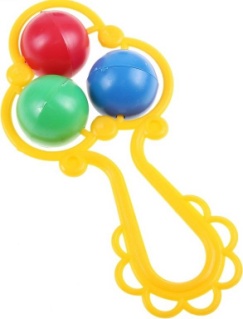 Молодец!
Задания выполнены на отлично!
До новых встреч!
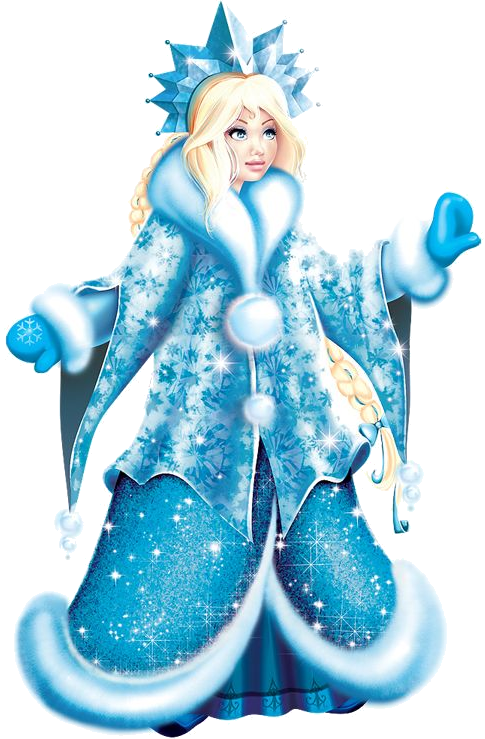